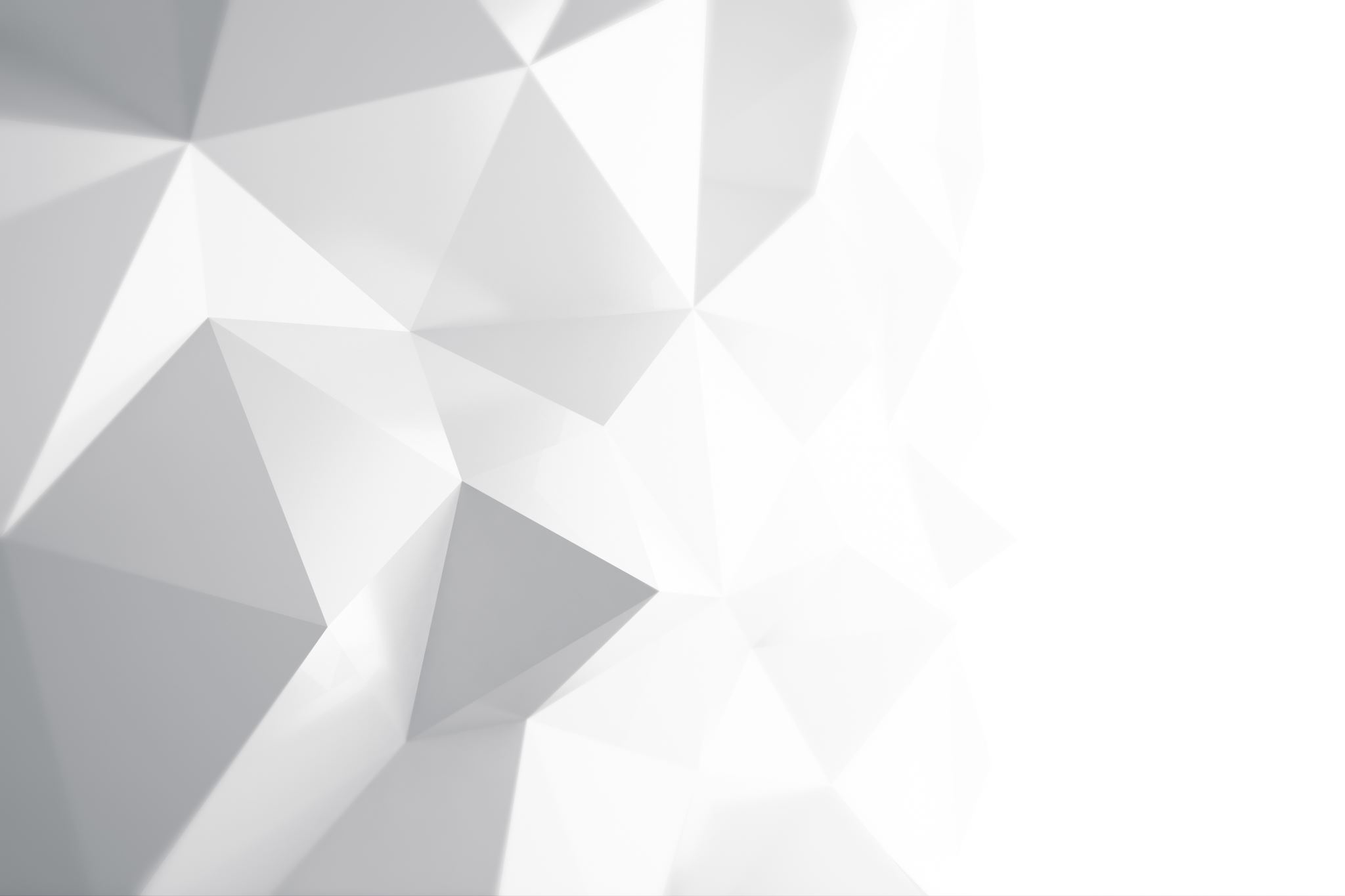 FIRST AND ZERO CONDITIONAL
THE ENGLISH LANGUAGE FOR THE NINTH GRADE
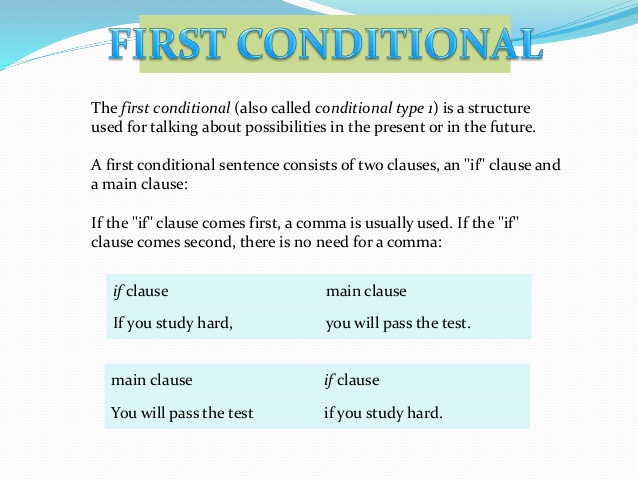 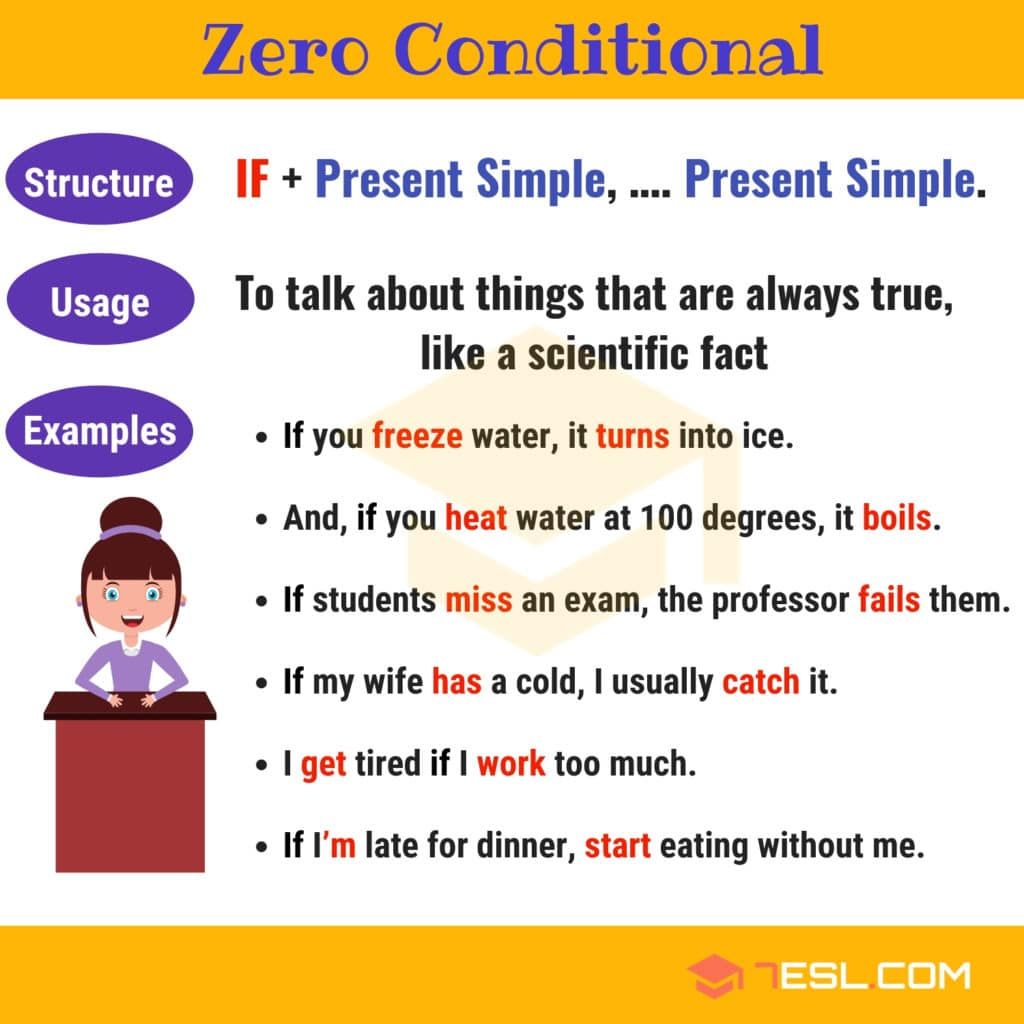 1.Circle the correct answer:

1.If you find/will find a penny in the street, you will be lucky.
2.If you don't /won't have a ticket, you won't see the show.
3.If Luke tries hard ,he succeeds/will succeed in life.
4.If you go out now , you don't/ won't have time to study in the afternoon.
5.If you will write / write this e-mail now, you will have more time to play.
1.Circle the correct answer:​
1.If you find a penny in the street, you will be lucky.​
2.If you don't  have a ticket, you won't see the show.​
3.If Luke tries hard ,he will succeed in life.​
4.If you go out now , you won't have time to study in the afternoon.​
5.If you  write this e-mail now, you will have more time to play.​
​
EX 2.MATCH THE SENTENCE PARTS:
1.If you produce more goods, _______________
2.If you love planet Earth,_________________
3.If ice melts in nature,________________
4.If the natural habitat of animals changes,__________________
5.If you tell your friends to fight pollution,___________________
6.If you use less detergent ,_____________________
A)  they die out.
B)   there is a lot of water on the ground.
C)   you teach them to love nature.
D)   if pollutes nature less.
E)   you earn more money.
F)   you do everything you can to  save it.
Match the sentence parts:
.If you produce more goods,  you earn more money.
2.If you love planet Earth,  you do everything you can to  save it.
3.If ice melts in nature, there is a lot of water on the ground.
4.If the natural habitat of animals changes ,they die out.
5.If you tell your friends to fight pollution,  you teach them to love nature.
  6.If you use less detergent ,  if pollutes nature less.
Homework
Find zero and first conditional sentences in these sentences:
1.If you read the news ,you will certainly read about a big fire.
2.If you pollute nature , our planet becomes an unhealthy place.
3.If you choose to recycle garbage, you make the amount of waste on our planet smaller.
4.If you turn off the light when you exit the room, you save energy.
5.If we don't do anything about this , big changes will come and we will not be able to live a normal life.
Thanks for your attention !Goodbye!